Simultaneous Equations
2x + 3y = 12
x + y = 5
Aims for this topic:
You will know what simultaneous equations are
You will be able to solve simultaneous equations using graphs
You will be able to solve simultaneous equations using an algebraic method
What are simultaneous equations?
If we have an equation like this with just one letter representing an unknown number, we can solve it.
What number does x stand for?
Obviously x = 6!
x + 2 = 8
What are simultaneous equations?
If we have two letters there are lots of possible solutions
x could be 1 and 
	y could be 4
Or x could be 2 and 
	y could be 3
How many other possibilities can you think of?
x + y = 5
What are simultaneous equations?
Suppose we have two equations
We know there are lots of possible pairs of values for x and y that fit the first equation
One of these pairs of values also fits the second equation
x + y = 5
2x + 3y = 12
What are simultaneous equations?
If x=3 and y=2 both equations are true

If you are asked to solve simultaneous equations, you are being asked to find the values for x and y that fit both the equations.
x + y = 5
2x + 3y = 12
How do you solve simultaneous equations?
There are two main methods:
Using graphs
Using algebra
Solving simultaneous equations using graphs
There are just three easy steps:

Do a table of values for each equation
Draw the two graphs
Write down the x and y values where the graphs cross
Solving simultaneous equations using graphs
Here is an example:
	Solve simultaneously
		y = 3 - x
		x + 2y = 4
1. Do a table of values for each equation:
y = 3 -x
x + 2y = 4
2. Draw the two graphs:
The lines cross where x = 2 and y =1
3. Write down the x and y values where the graphs cross :
ELIMINATE!
Solving simultaneous equations algebraically
There are several methods for solving simultaneous equations using algebra
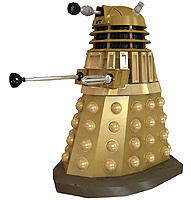 We will use a method called elimination
Solving simultaneous equations by elimination
There are six steps:
Organise your equations
Make sure two coefficients are equal
Eliminate a letter
Solve the equation
Substitute
…and finally check your answer!
Solving simultaneous equations by elimination
It sounds complicated, but just remember: 
NO MESS
	and check your answer

… easy…
lets try an example…
1. Organise your equations
For example, look at this question:
Solve 	2a = 16 – 5b
			  a + b = 5

This is much easier if we rearrange the first equation:
			2a + 5b = 16
			  a +   b = 5
2. Make Sure Two Coefficients are Equal
If we are going to eliminate a letter from our equations, we need to make the number of either a’s or b’s the same in both the equations:
			2a + 5b = 16
			  a +   b = 5

If we multiply the second equation by 2, we get:
			2a + 5b = 16
			2a + 2b = 10
3. Eliminate a Letter
Now we can get rid of a! Just subtract the second equation from the first:
			2a + 5b = 16
			2a + 2b = 10
			_________
				3b = 6

(Sometimes you will need to add instead of subtracting – a reminder about this will appear later!)
4. Solve the equation
This is the easy part!
We worked out that			
				3b = 6
So
				 b = 2
5. Substitute
Now we know that b = 2, substitute this into one of our original equations:

			  a + b = 5
			  a + 2 = 5
			        a = 3

Now we have solved the equations 2a = 16 – 5b 
and a + b = 5 , our final solutions are:
			 a = 3 and b = 2
6. Don’t forget to check your answer!
All you have to do is substitute your answers into the other equation to make sure it works out correctly
If it does, you know your answer is correct
If it doesn’t, then you’ve gone wrong somewhere and sadly, you’ll have to do it all again…
Just checking:
Our final solutions were:
			 a = 3 and b = 2

Substitute these into 
			 2a    = 12 – 3b 
			2 x 3 = 12 – (3 x 2)
Both sides equal 6, so it works!
Remember the six steps for the elimination method:
Organise your equations
Make two coefficients the same
Eliminate a letter
Same signs -> Subtract the equations
Alternate signs -> Add the equations
	(but ONLY use this rule when deciding whether to add or subtract simultaneous equations!)
Solve the equation
Substitute
…and finally check your answer!